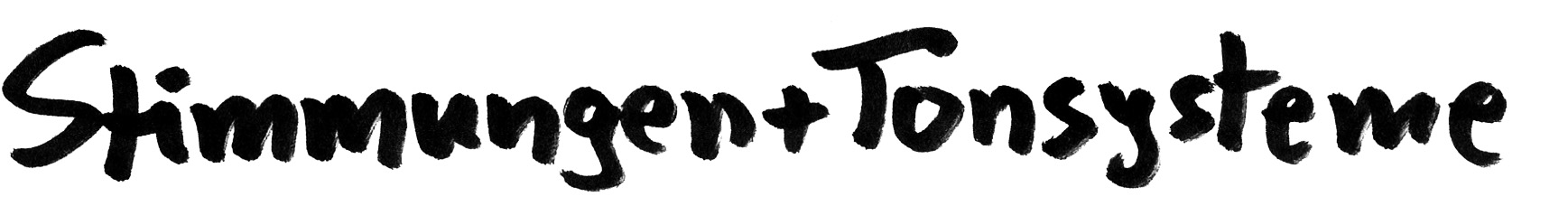 Indische Musik
Erkundungen
Sitar: Stimmung
Tonvorrat, Tonsystem, Skalen
Raga-Komposition, Konzerte
Bollywood und Bhangra
Erkundungen (drei Kleingruppen)
Vielfalt der Musik in Indien: „Embryos Reise“ (1968)

East goes West: Ravi Shankar etabliert die „klassische Musik“ (2012)

„Klassik“ heute: Analyse eines Corona-Konzert des BBC (2020)
Berichte
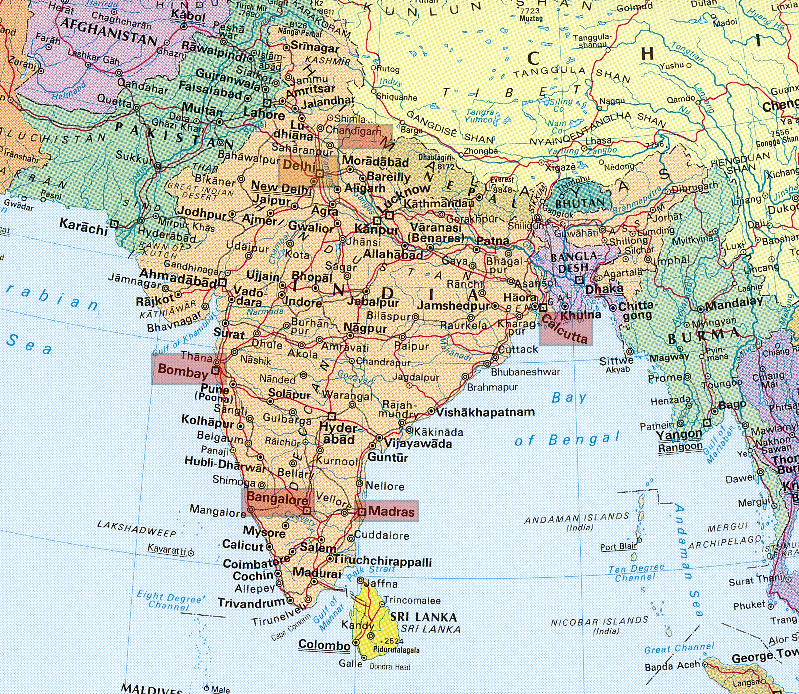 Erkundungen (drei Kleingruppen)
Vielfalt der Musik in Indien: „Embryos Reise“ (1968)

East goes West: Ravi Shankar etabliert die „klassische Musik“ (2012)

„Klassik“ heute: Analyse eines Corona-Konzert des BBC (2020)
Berichte
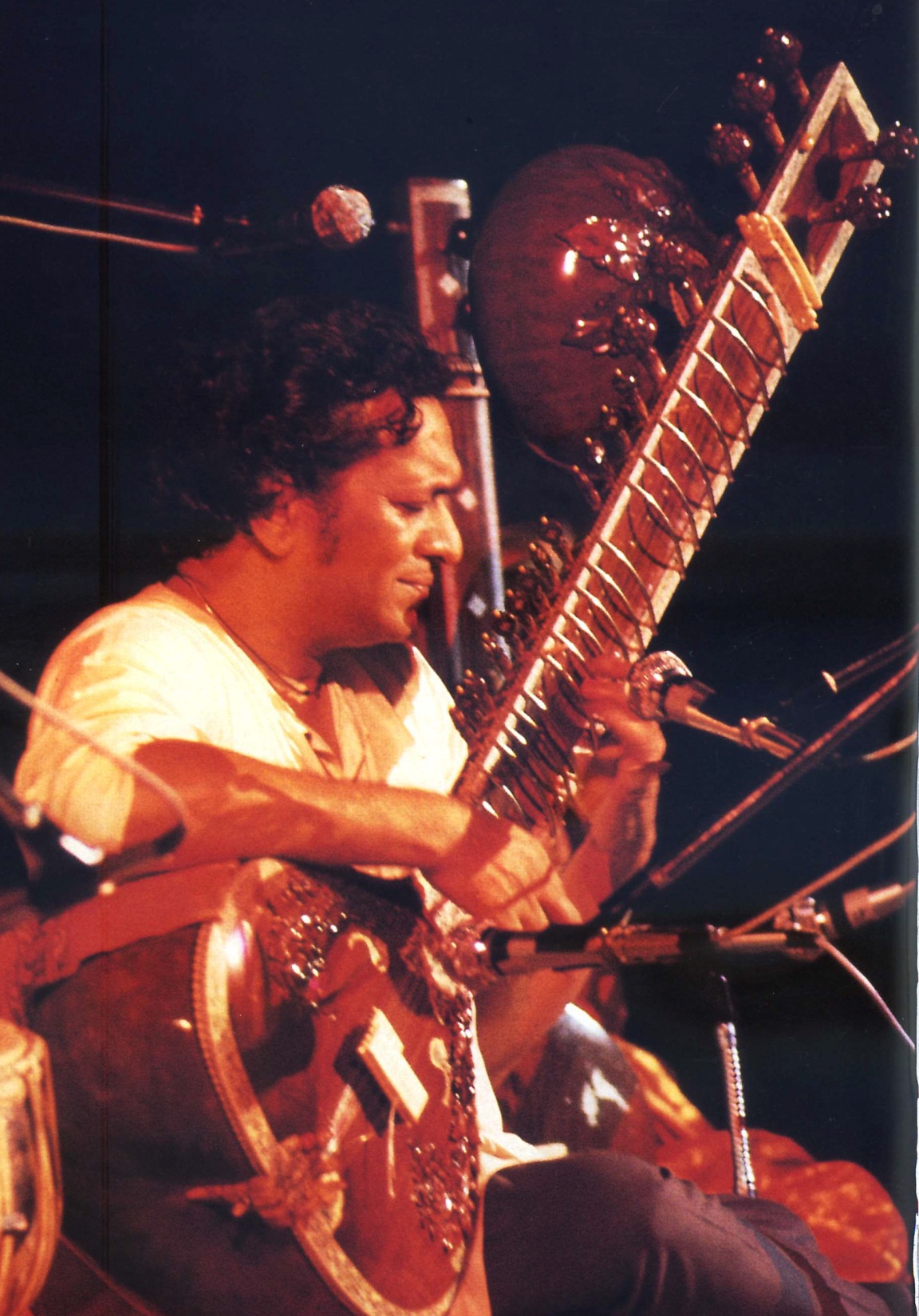 Ravi Shankar
Video zu Ravi Shankar’s Wirken:

Klassischses Konzert mit Sitar, Tambura, Tabla ca. 1958,
Shankar übt und konzertiert mit Yehudi Menuhin, 1968, kommentiert 1995,
Jazz-Einflüsse auf die klassische indische Musik (Shankar bezieht sich auf John Coltrane),
„Alice in Wonderland“ – indische Musik und atlernative Sehnsüchte, Phil Glass (1967),
Shankar in Kalifornien (Konzert, Workshop),
George Harrison (The Beatles) nimmt bei Shankar Unterricht 1966,
Festival Monterey 1967,
Unterricht in Indien (Melodieartikulation singend), Anfang 90er Jahre.
Ravi und Anoushka Shankar
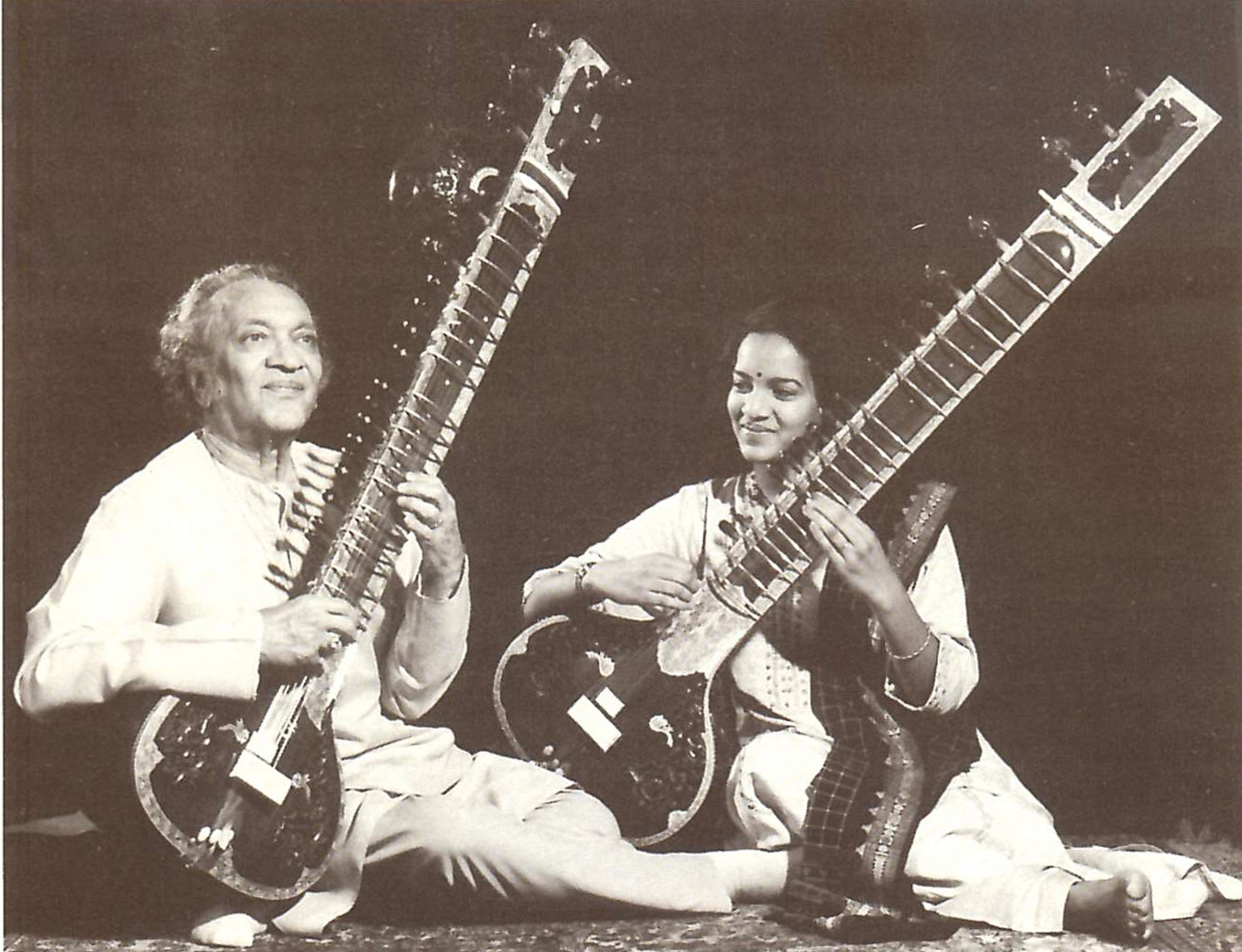 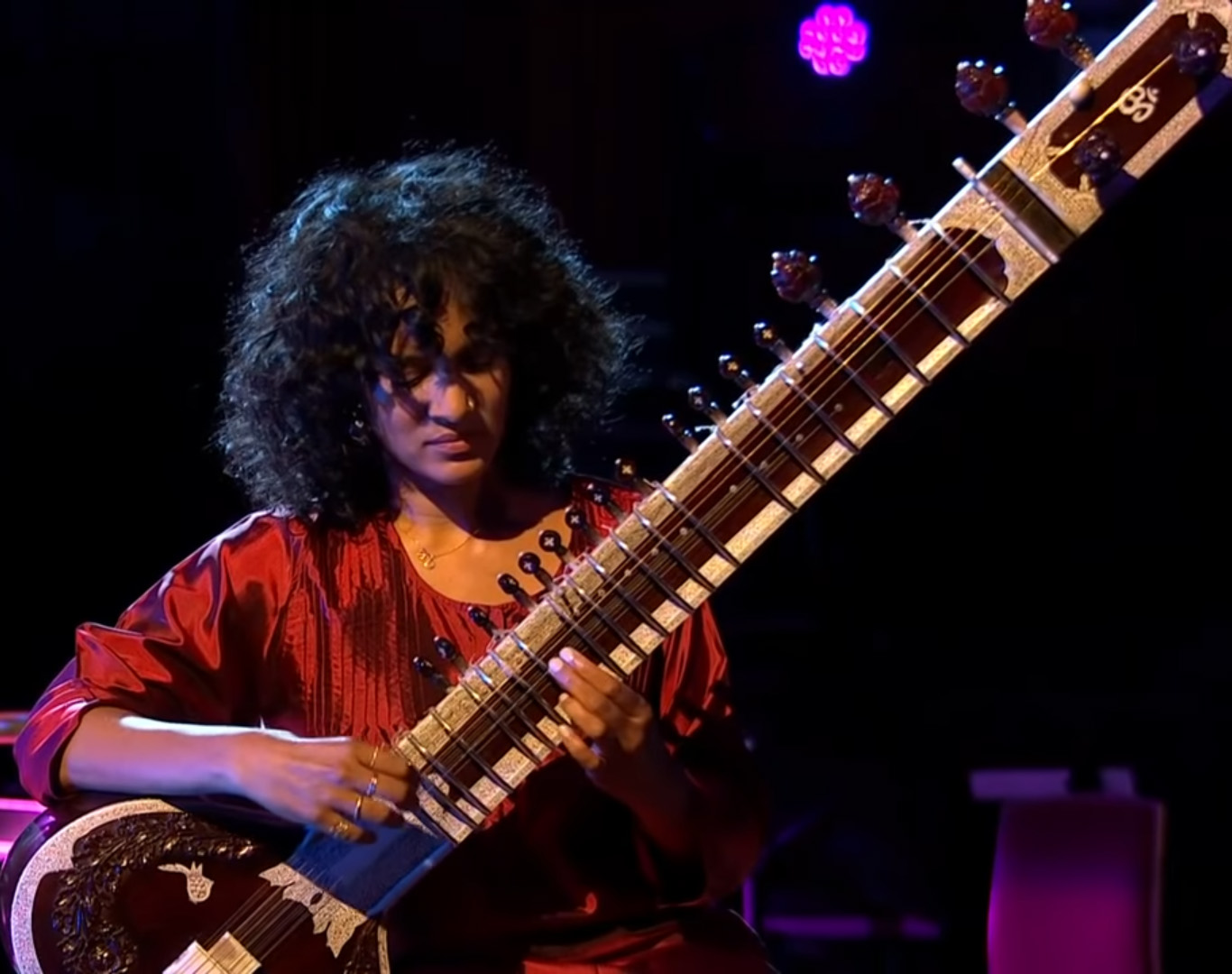 Die Sitar 
und 
ihre Stimmung
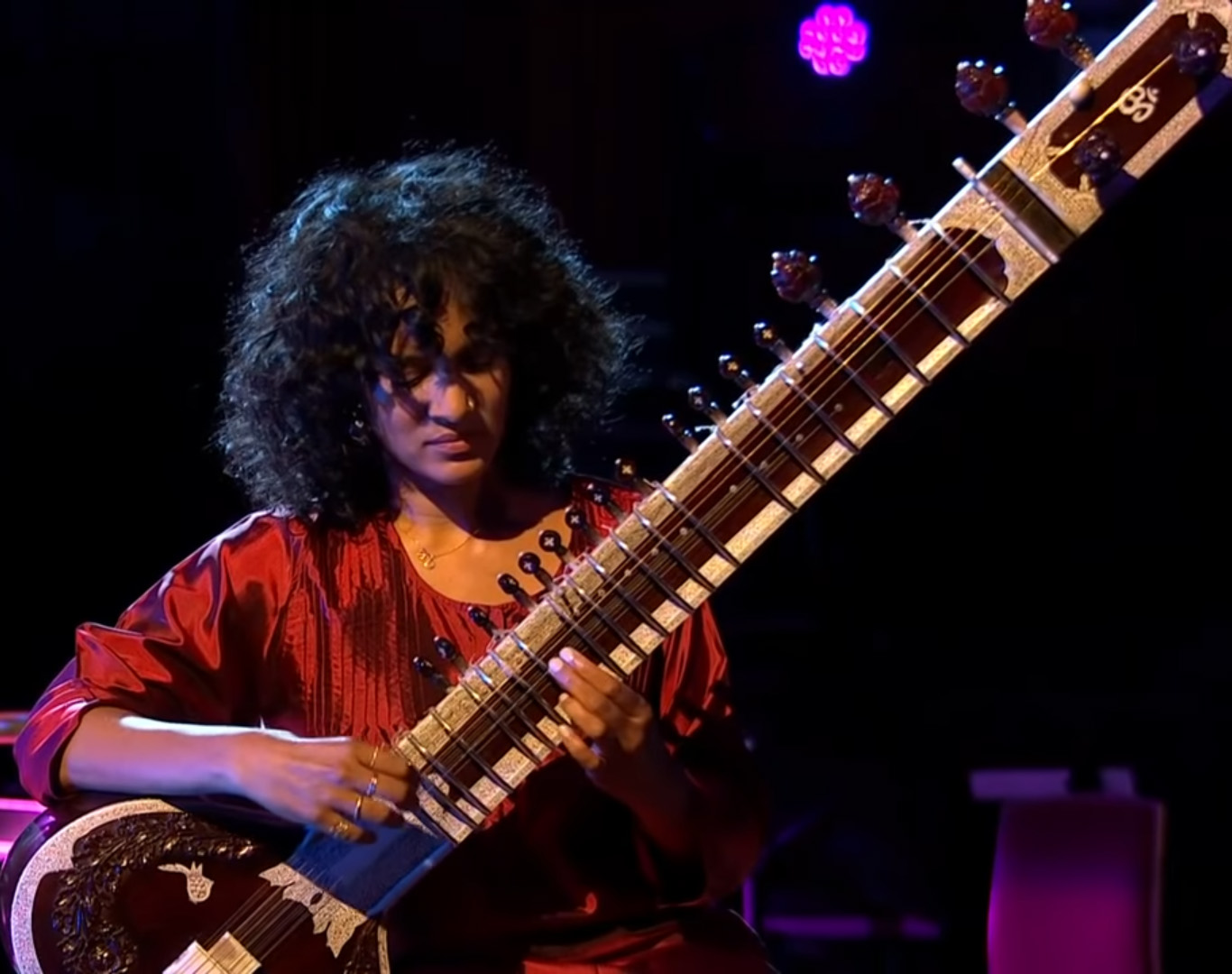 „Spielsaiten“
„Resonanzsaiten“
G
C
c‘
g
(Grundton)
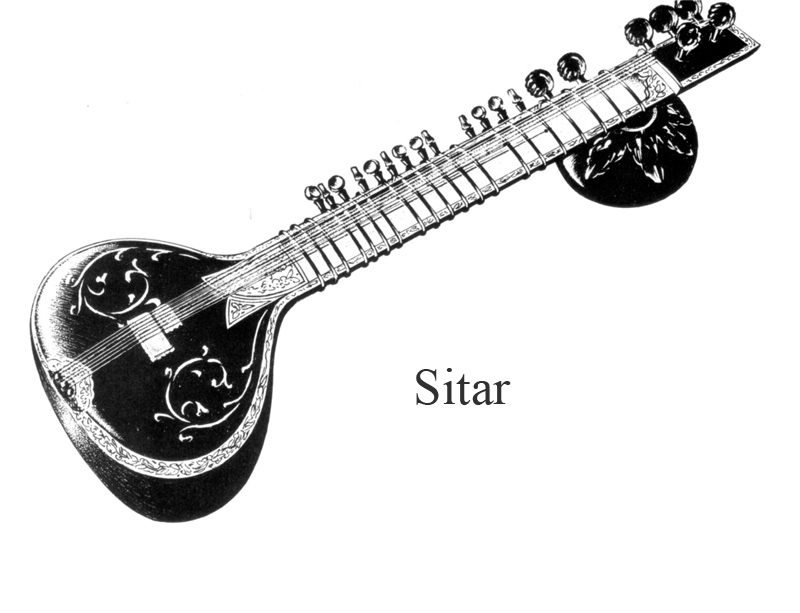 c“
c
f
(„Spielsaite“)
Leere Saiten in  C
P..
S..
s
P.
(Grundton)
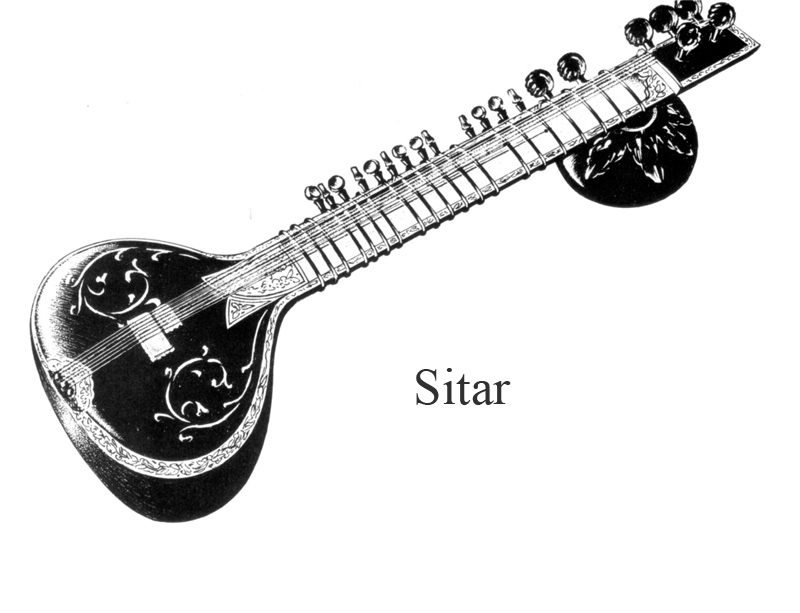 S = SA = Grundton
P = PA = Quinte
M = MA = Quarte
ṡ
S.
M.
(„Spielsaite“)
Grundton ist beliebig!
oft ist es C#
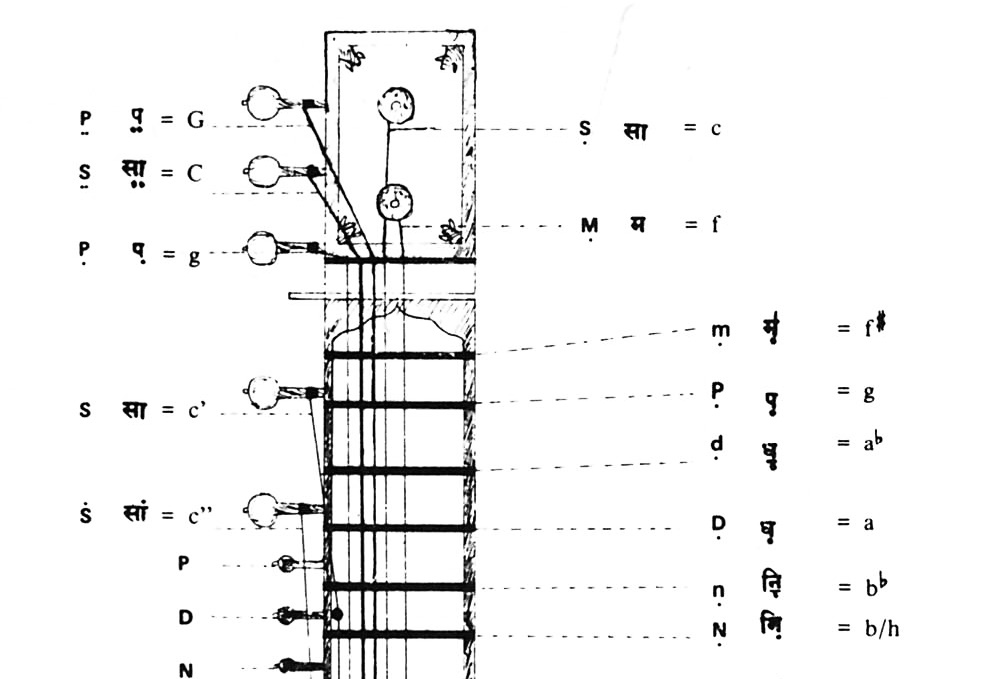 Spielsaiten
Resonanz-
Saiten
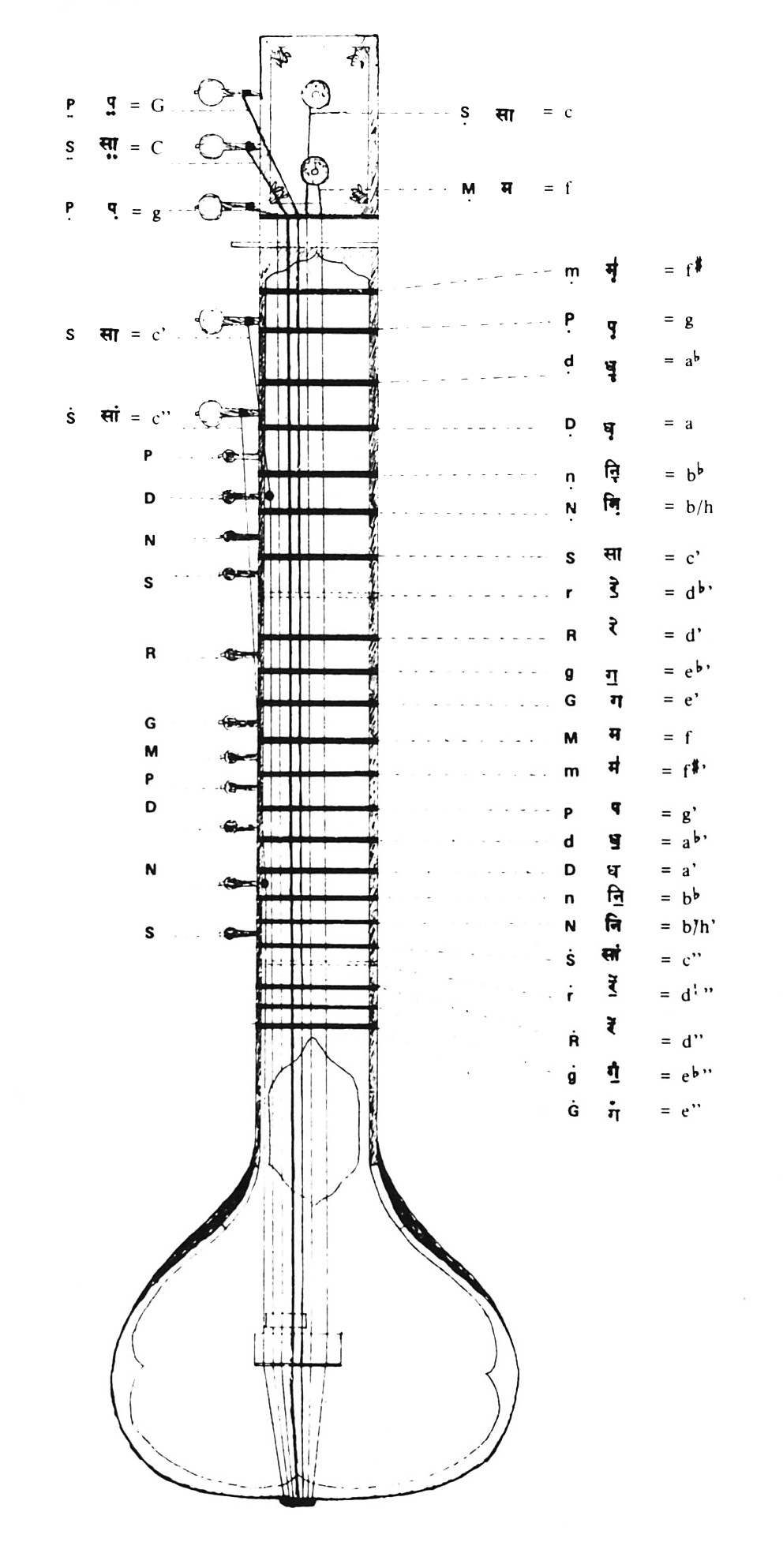 Ma
Pa 
Dha
Ni
Sa
Re 
Ga 
Ma
Pa
Dha
Ni
Sa
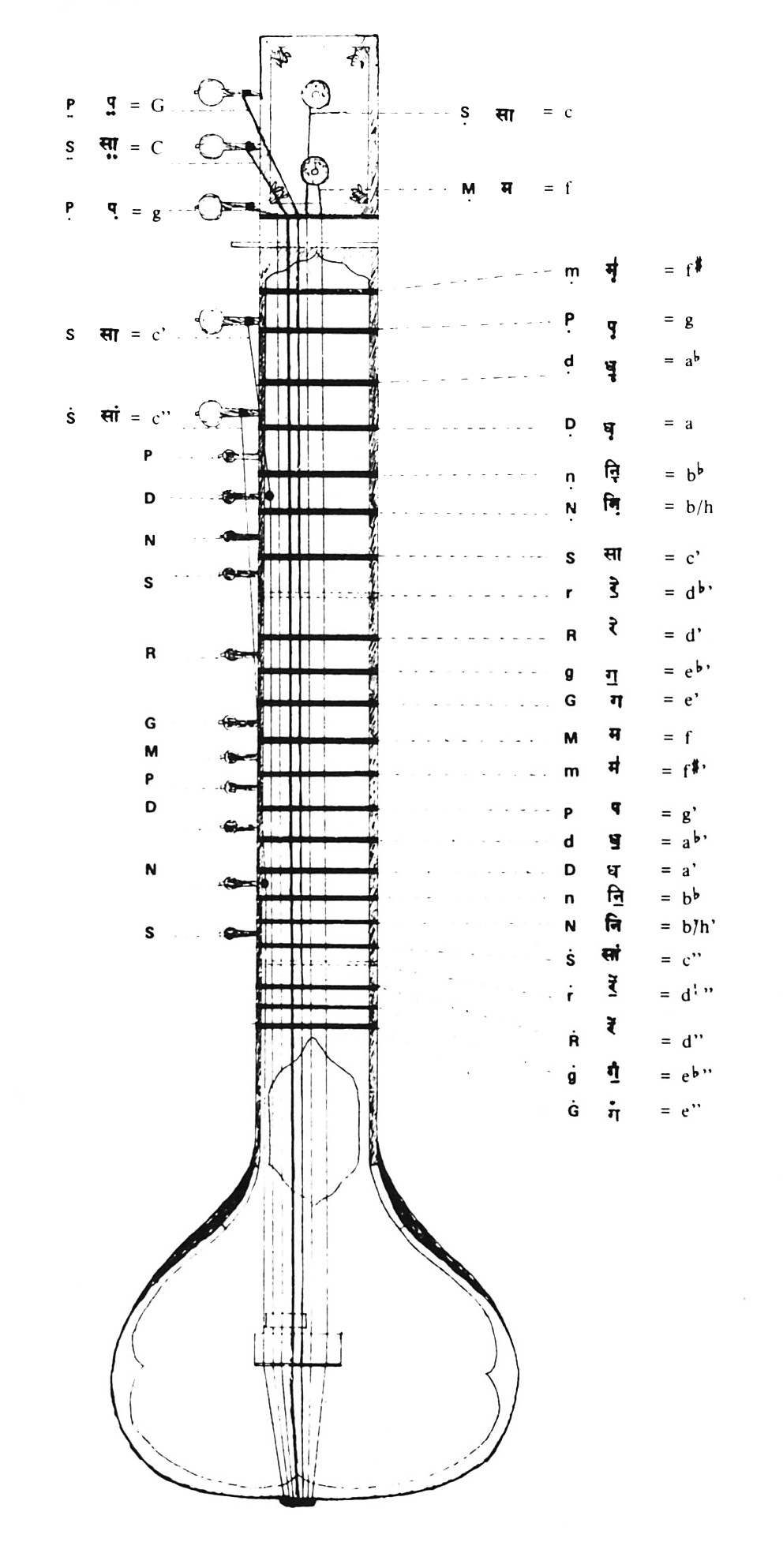 Ma
Pa 
Dha
Ni
Sa
Re 
Ga 
Ma
Pa
Dha
Ni
Sa
Die Grundtonleiter :
S-R-G-M-P-D-N-S
(C-Dur)
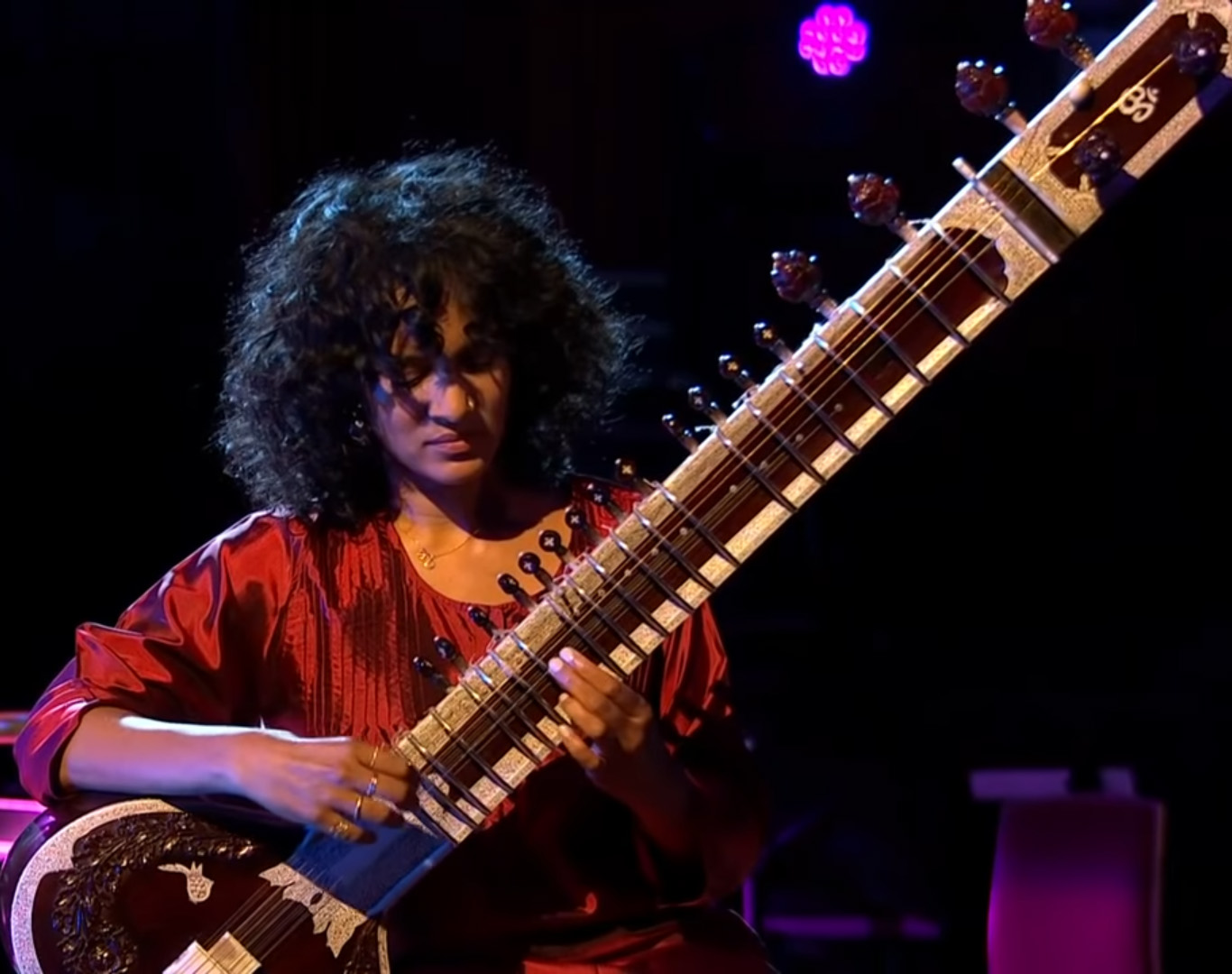 Sa
Re
Ga
Ma
Pa
Dha
Ni
Sa
… unterschiedliche Abstände!
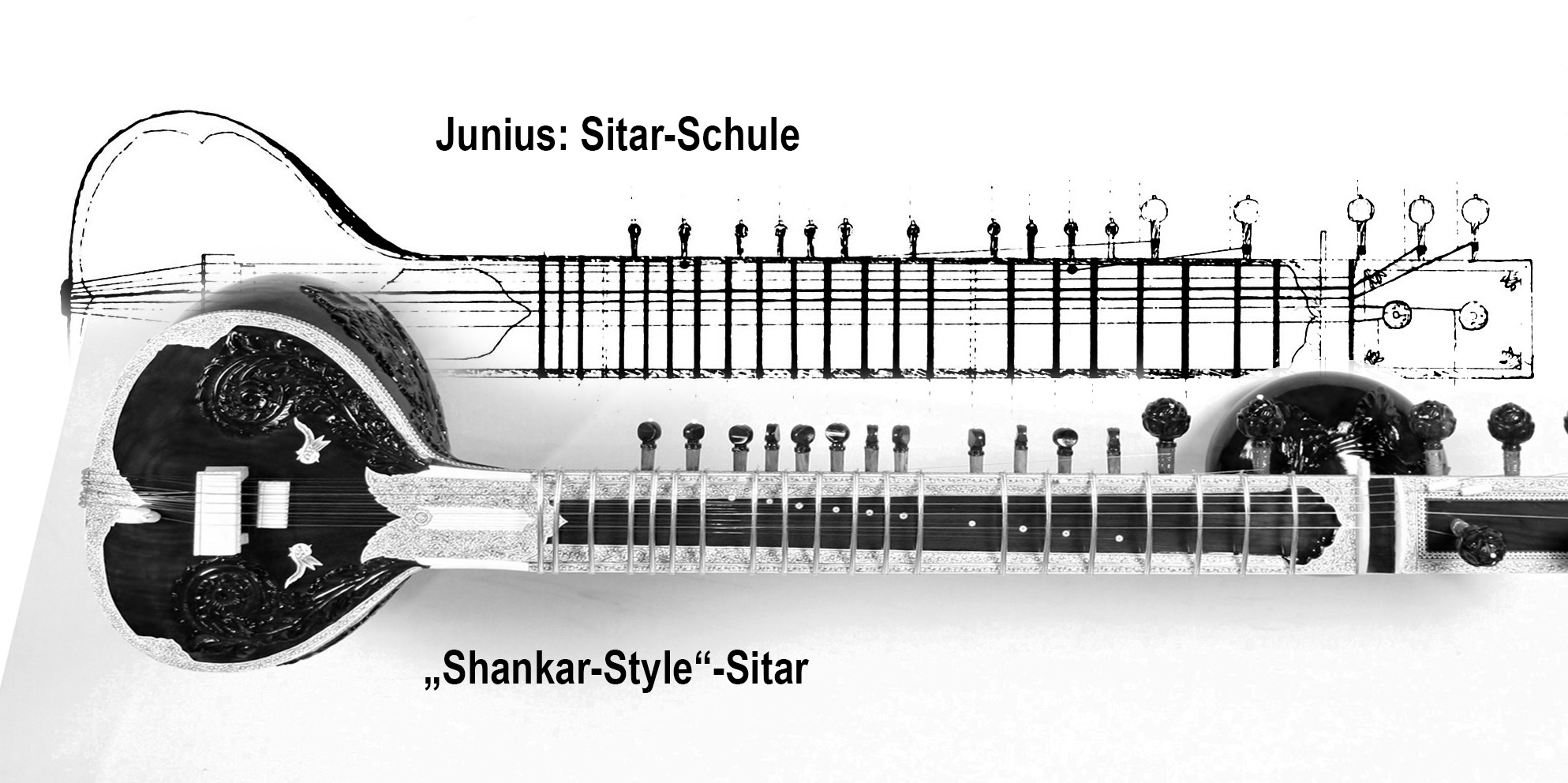 … unterschiedliche Abstände!
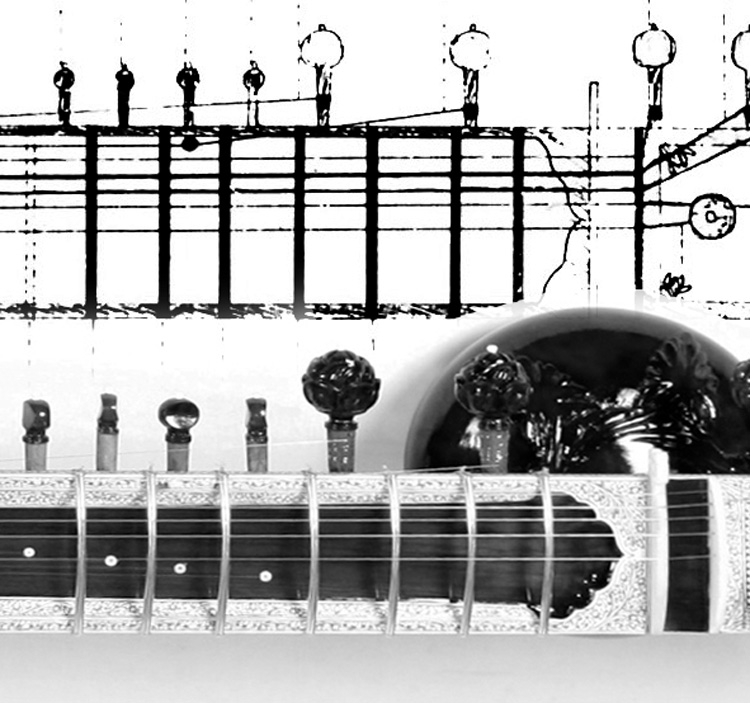 Die Position der Stege/Bünde kann verschoben werden.
Theorie
„pure notes“ (Shuddha-Svaras)
Erweiterung durch „altered notes“ (Vikrita-Svaras)
Theorie
Erweiterung durch „altered notes“ (Vikrita-Svaras)
Theorie
c – c# - d – d# - e – f –   f# -  g – g# - a – a# - h – c
S – r  – R –  g – G – M – m – P – d –  D – n –  N - S
Erweiterung durch „altered notes“ (Vikrita-Svaras)
Theorie
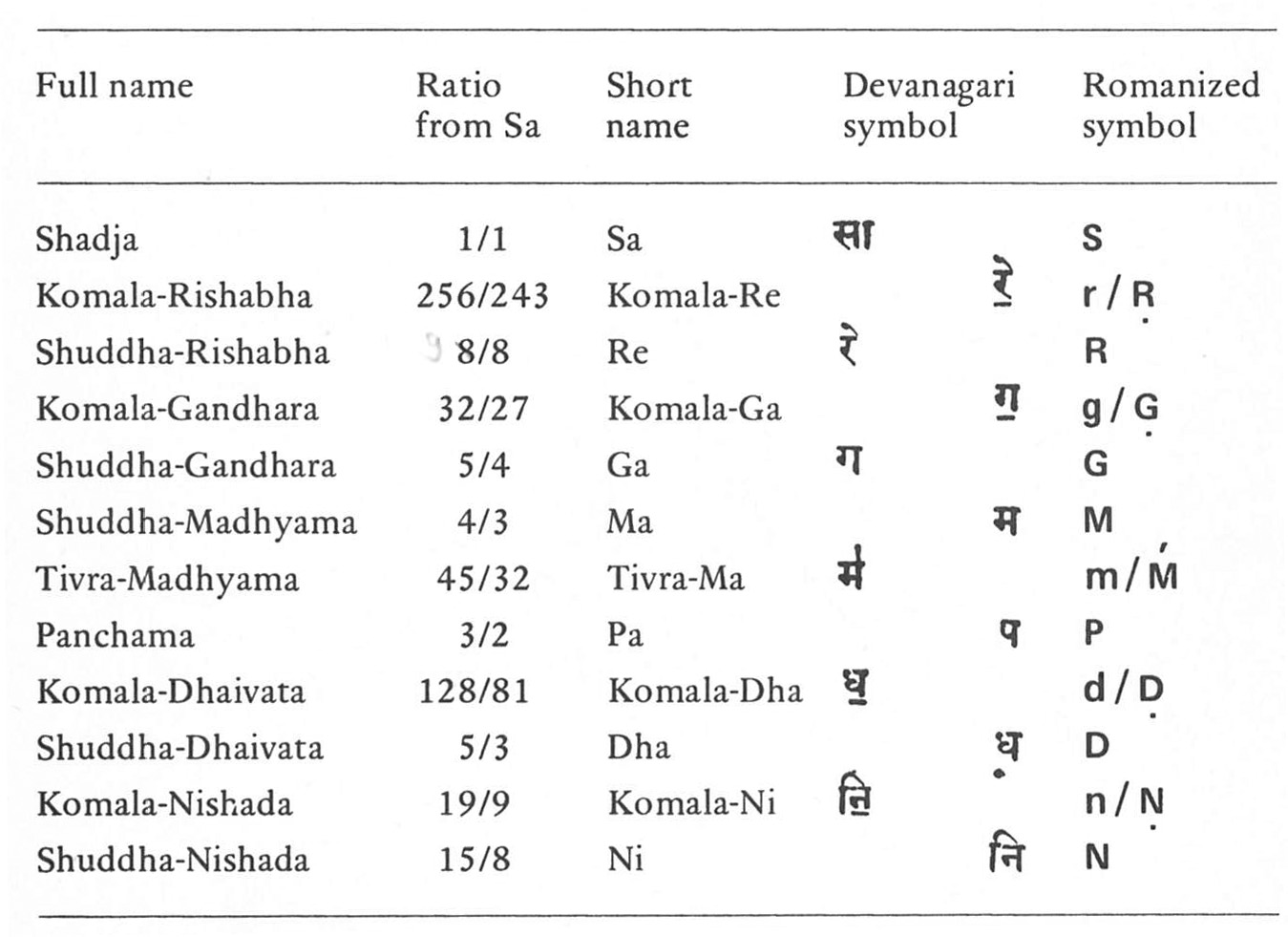 9/8
Kleine Buchstaben für die Varianten!
Erweiterung durch „altered notes“ (Vikrita-Svaras)
Theorie
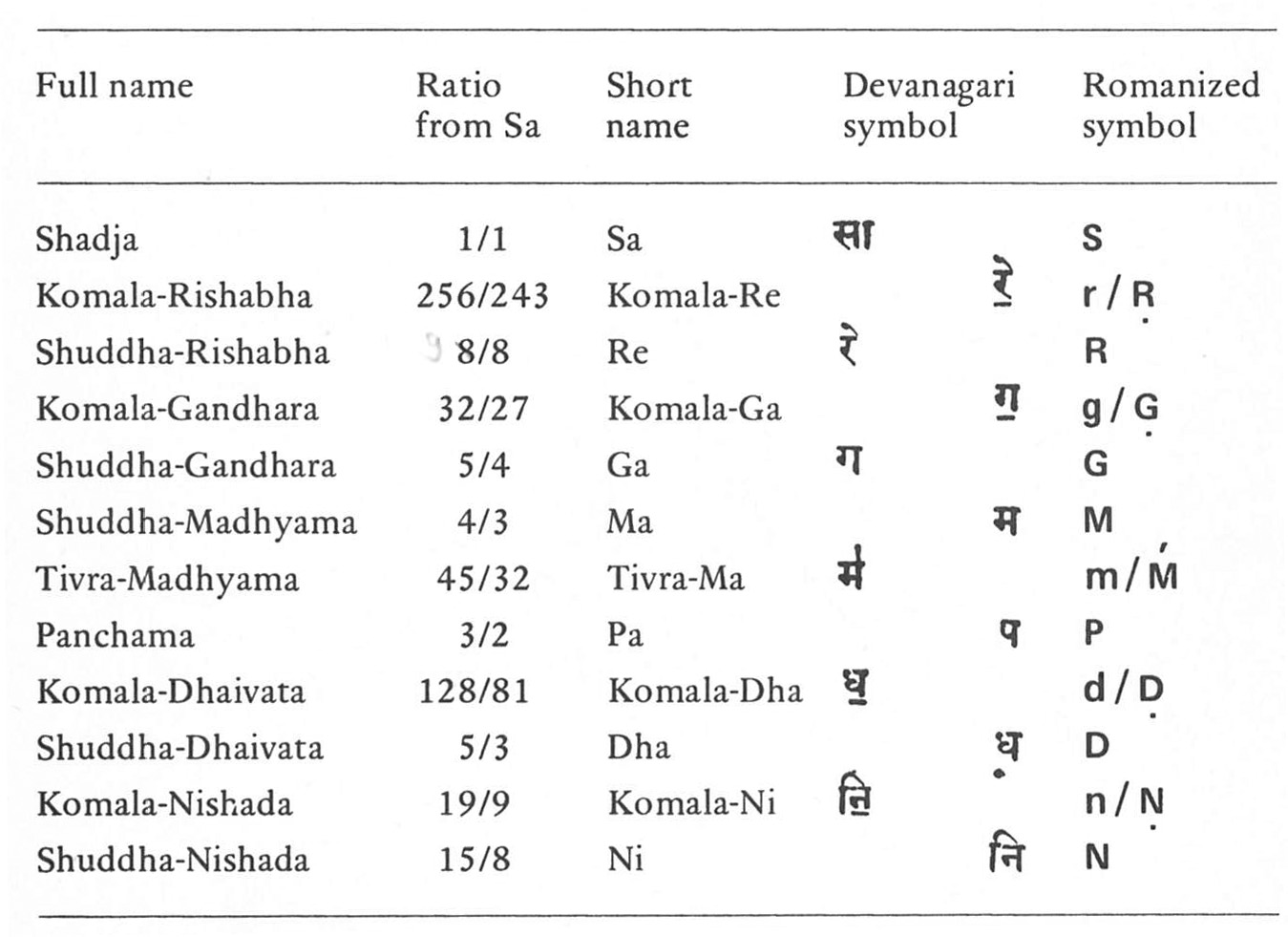 Pythagoras!
9/8
16/9
Erweiterung durch „altered notes“ (Vikrita-Svaras)
Theorie
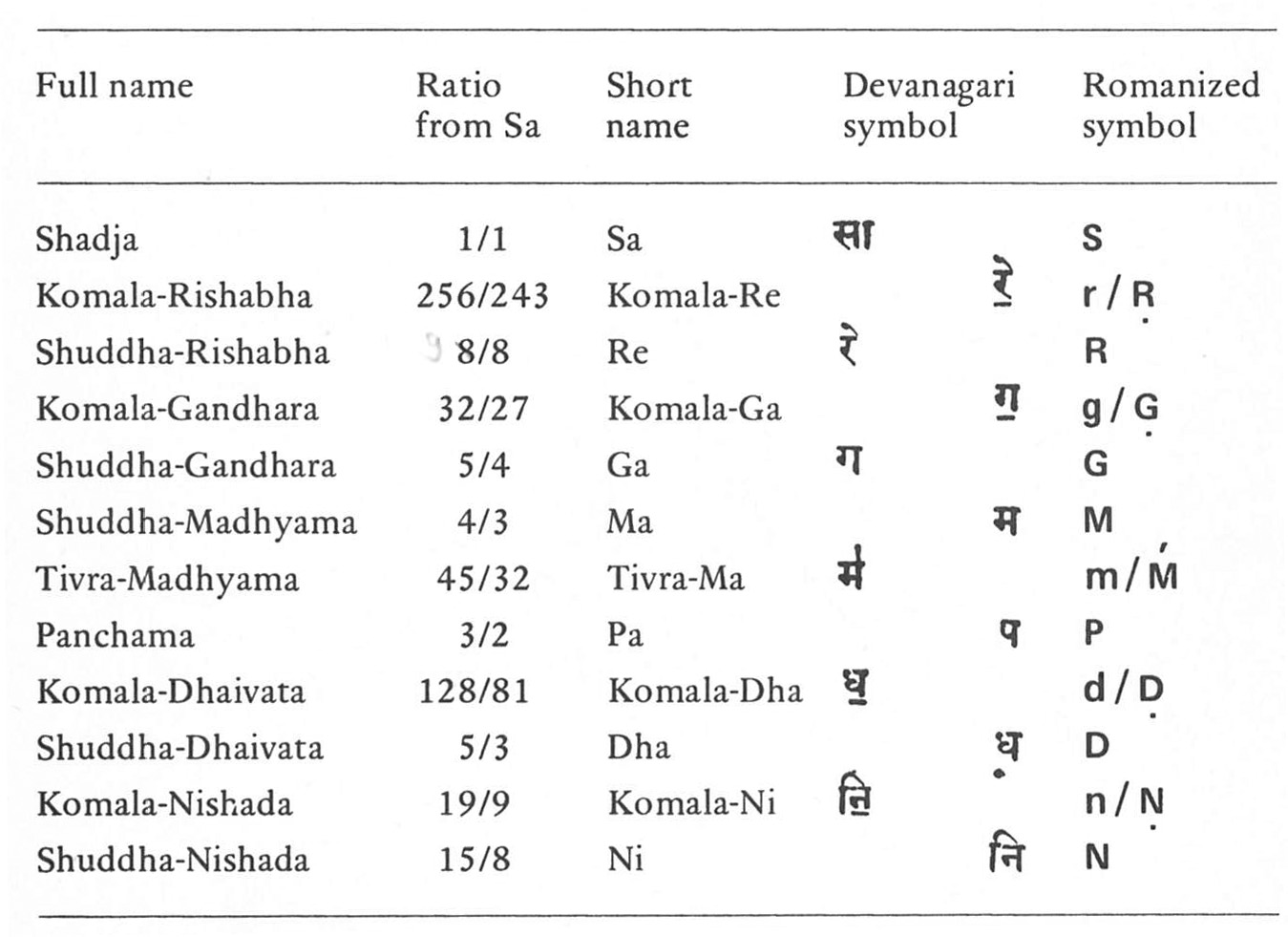 „Reine Skala“
9/8
Gr. Terz
Gr. Sext
16/9
Oct – 16/15
Grün: zusätzlich aus der Obertonreihe entnommen.
Erweiterung durch „altered notes“ (Vikrita-Svaras)
Theorie
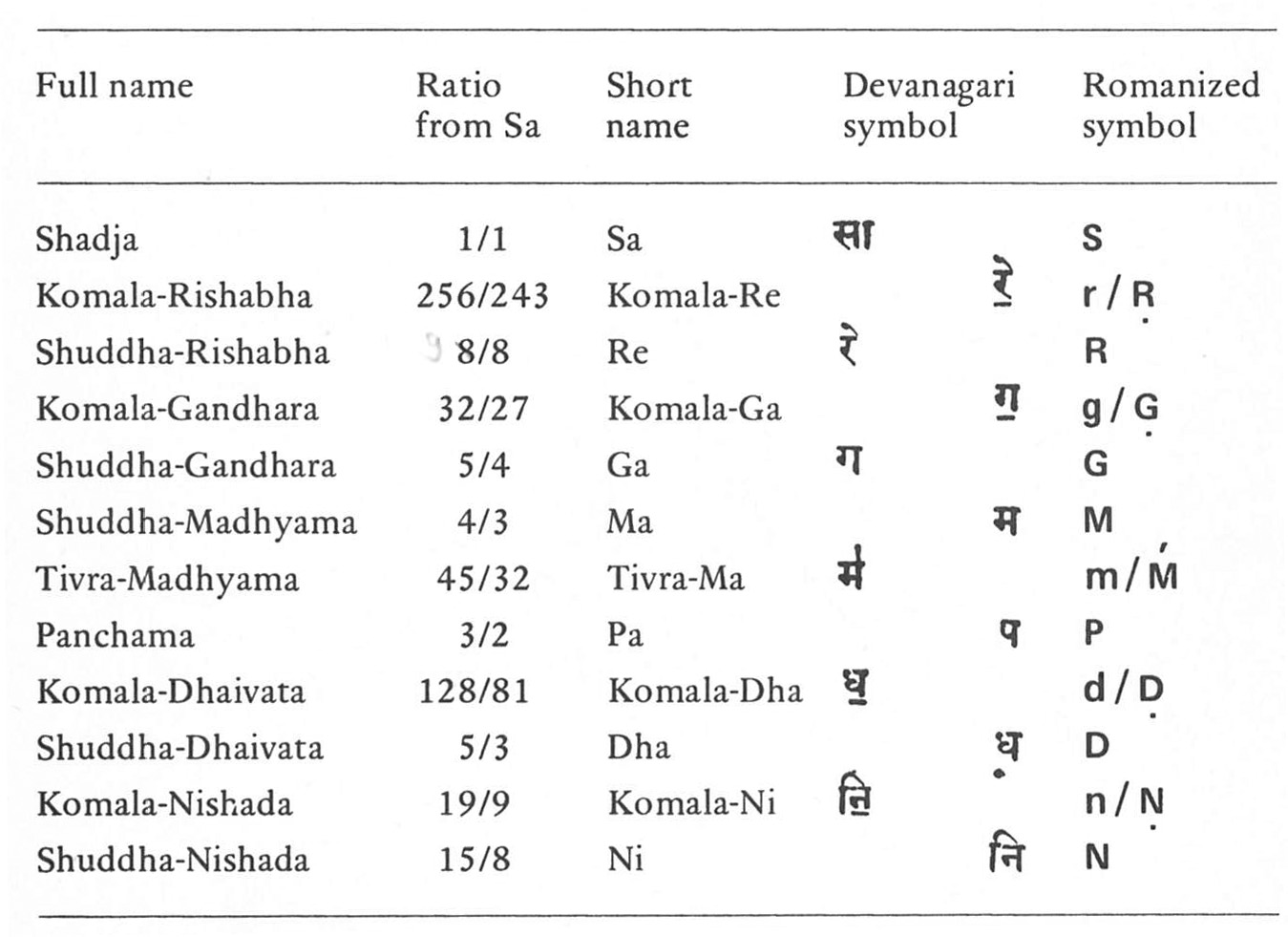 „Reine Skala“
Limma
9/8
GT + Li
5/4 +  GT
2/1 – 2 GT
16/9
Oct – 19/18
GT = 9:8 Pyth. Ganzton – Li = Limma = Quarte minus 2 GT‘s
Erweiterung durch „altered notes“ (Vikrita-Svaras)
Theorie
Zwischenbemerkung: wie rekonstruiert man komplizierte Verhältniszahlen?
Fall 1: einfache Zahlen entnimmt man der Obertonreihe

5:3   … große Sext zwischen e‘ und g

15:8 … große Septime zwischen h“ und c“

16:9 … ist die kleine Septime zwischen c³ und d“
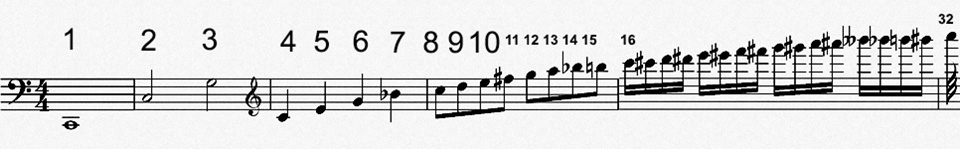 Erweiterung durch „altered notes“ (Vikrita-Svaras)
Theorie
Zwischenbemerkung: wie rekonstruiert man komplizierte Verhältniszahlen?
Fall 2: größere Zahlen nach 2er- und 3er-Potenzen aufschlüsseln und eventuell  „reine Intervalle“ hinzuziehen

32:27  … 32 = 8x4 und 27 = 3x9,  32:27 = 4/3 x 8/9 = „Quart minus Ganzton“

45:32  … 45 = 9x5 und 32 = 8x4, 45:32 = 9/8 x 5/4 = „gr.Terz plus Ganzton“

128:81 … 128 = 8x8x2 und 81 = 9x9, 128:81 = 2/1 x (8/9 x 8/9)  = 2 : (9/8 x 9(8) = „Oktave minus 2 Ganztöne“
Das Gesamtsystem:

OM (Grundton) – Philosophie „die Welt ist Klang“
Pythagoreischer Konsonanzrahmen: Sa – (M) – Pa - Sa  
7 „pure notes“ (Diatonik – „Solmisationsbezeichnungen“), Grundton frei
12 pure + „altered notes“: die 10 „Modalleitern“ (Thatas) zu je 7 Tönen
22 shrutis: die Verzierung/Artikulation in der Praxis
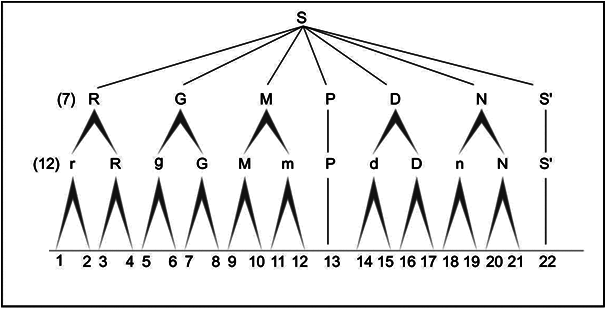 Gesamtsystem:

OM (Grundton) – Philosophie „die Welt ist Klang“
Konsonanzrahmen: Sa – (M) – Pa - Sa  
7 „pure notes“ (Diatonik – „Somisationsbezeichnungen“)
12 pure + altered notes … die 10 Modalleitern (Thatas) zu je 7 Tönen
22 shrutis … die Auszierung in der Praxis
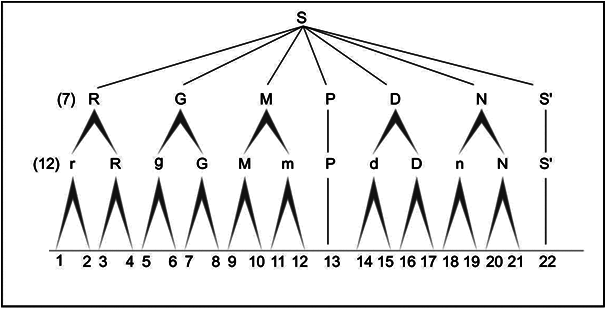 OM
Die 7-tönige Skala
Tonvorrat der Skalen: Thatas
Tonvorrat der Praxis: Shruti
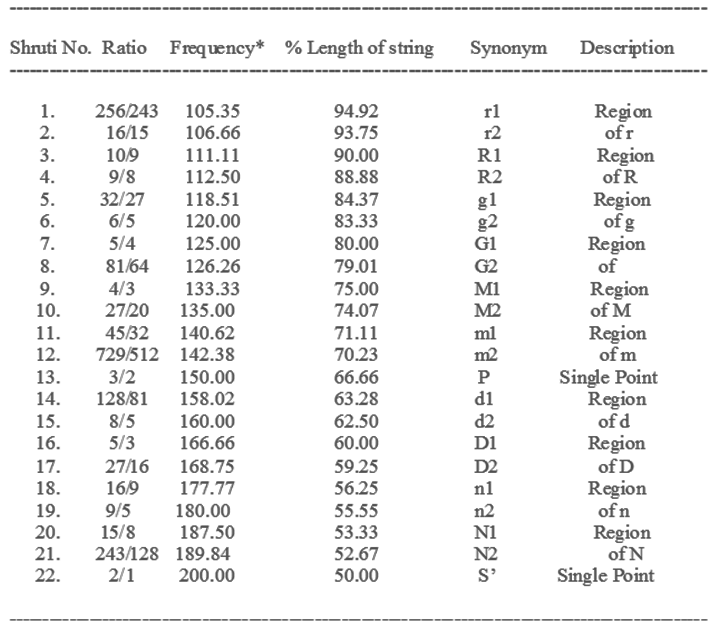 Theorie
„pure notes“ (Shuddha-Svaras
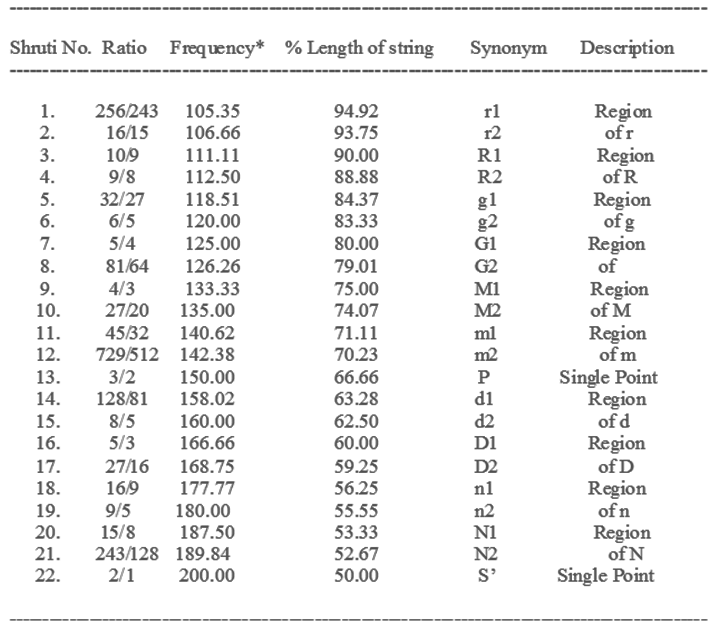 Theorie
„altered notes“ (Vikrita-Svaras
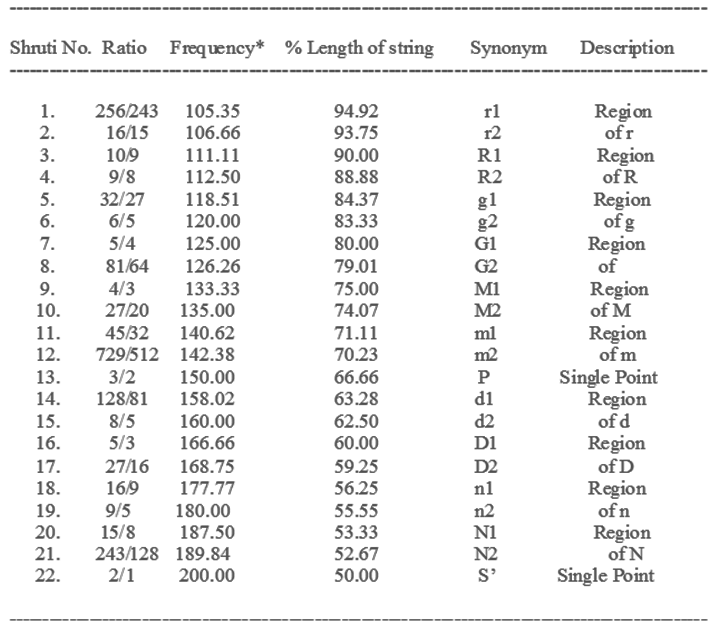 Theorie
„MIkrointervalle “ (Shruti)
Theorie
Praxis
Von  der Theorie zur Praxis
Tonvorrat mit Varianten (Shruti)

Tonvorrat mit „altered notes“ (Vikrita-Svaras)

Skalen aus diesem Tonvorrat (Thatas)

Ragas

Praxis der Raga-Vorführung
Realisierung der reinen indischen Skala (siehe auch Exceltabelle!)
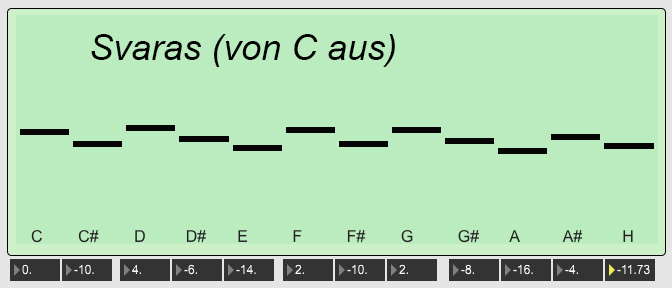 Verstimmung der temperierten Tasten in Cent
Skalen (Thatas) im 12er-System (aus den „pure and altered Notes“)
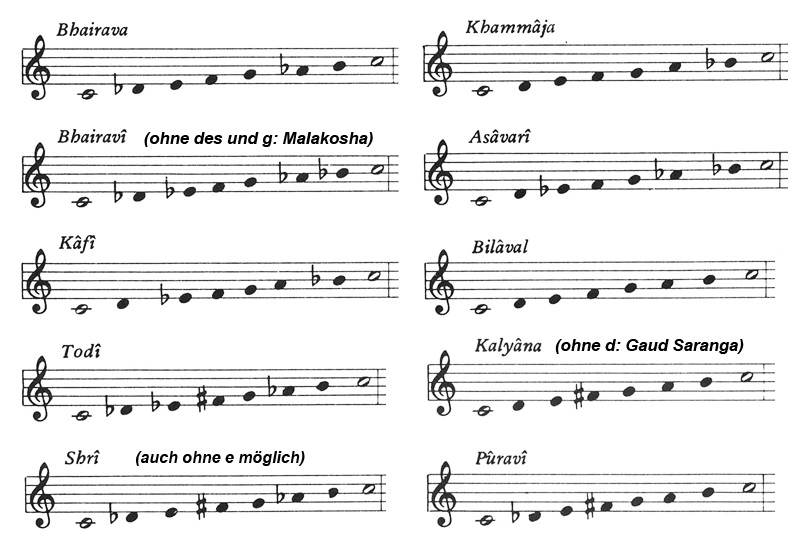 Die verschiedenen „Grundskalen“ (Thatas) unter Verwendung der  7 Haupt- und 5 Nebentöne kann man sich als folgende „Wege“ vorstellen:
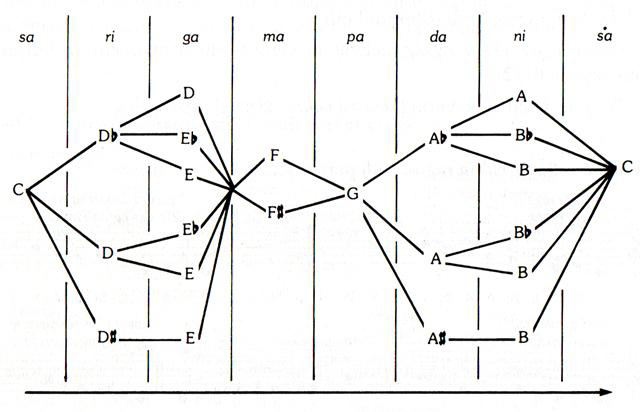 Die verschiedenen „Grundskalen“ (Thatas) unter Verwendung der  7 Haupt- und 5 Nebentöne kann man sich als folgende „Wege“ vorstellen:
Bhairava
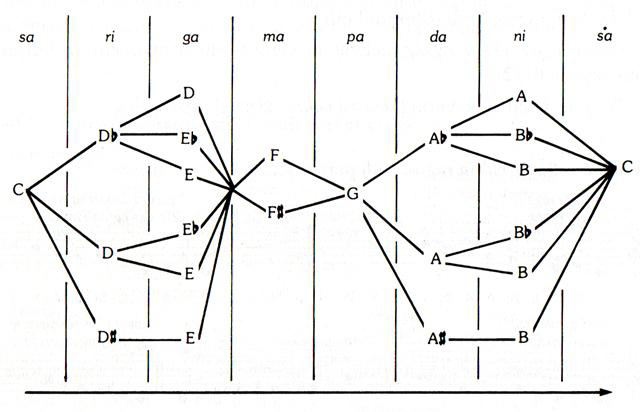 … auf zum Thata-Puzzle!
..weltstimmung/06Indien/quiz3.html
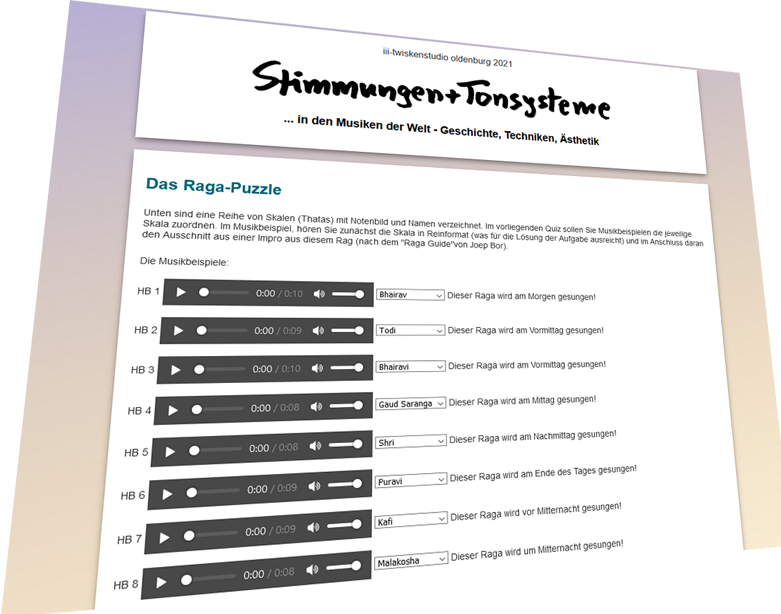 Von der Skala zum Raga!
„Raga ist…
eine Tonskala mit präzisen Intervallen,
bestimmte melodische und ornamentale Elemente und Spielvorschriften für bestimmte Töne,
zwei charakteristische Haupttöne: Vadi und Samvadi (= Zieltöne der Melodiefiguren),
bestimmte Improvisationstechniken.“
„Ziel ist es, ein bestimmtes „musikalisches Klima“ zu erzeugen und in den Hörer/innen einen spezifischen emotionalen Zustand auszulösen.
Die Ragas sind dabei bestimmten Tages- und/oder Jahreszeiten zugeordnet  (hierfür gibt es Gedichte, Bilder, Geschichten usw.).“
Alain Danielou 1975
Ein „klassisches Konzert“
- Tanpura oder dgl. = OM (Dauerton, Grundton).
- Teil 1 (Alapana): Improvisation zur Vorstellung des Rag‘s auf dem Hauptmelodieinstrument. Oft mit „Phantasiesilben“ begleitet. Dreiteilig = Skalentöne, Vorbereitung des Rhythmus und einzelner Melodiefragmente.
Teil 2: Hauptteil, der durch den Rhythmus der Tabla metrisiert ist („Tala-System“). 
Es gibt mehrere Formen (z.B. aktuell Kriti karnatisch in Südindien oder Dhrupad hindustanisch aus dem 16. Jhd. im Norden) je nach Region und philosophischen Hintergrund. 
Fast immer mit Gesang als Textinterpretation! (Durch Ravi Shankar ist im Westen die rein instrumentale Darbietung populär geworden.)
Anoushka Shankar Live 2019 Set 1.mp4: 25 Minuten
 – moderne Variation des klassischen Kriti-Schemas (Intro und dreiteiliger Hauptteil, statt Sänger spielt eine Flöte, Rhythmus sowohl nordind. Tabla als auch südind. Mridangam. Als Gag noch ein Cello, das nach Noten spielt. Bordun: 2 Tanpura
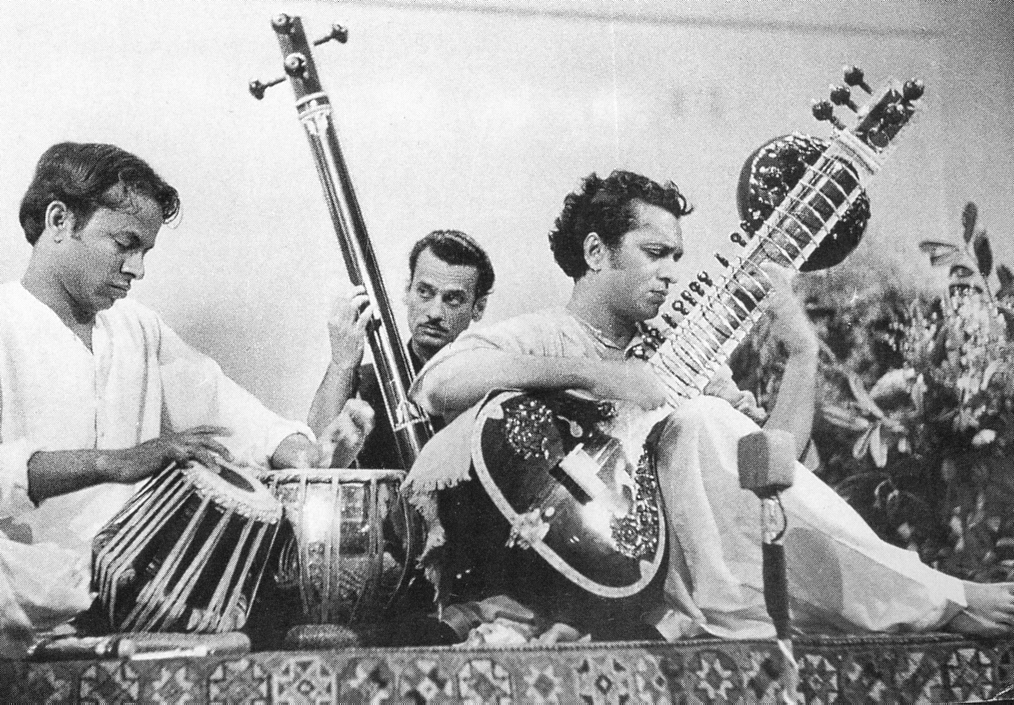 Tabla, Tambura, Sitar
[Speaker Notes: Die drei Instrumente der klassischen Konzertmusik.]
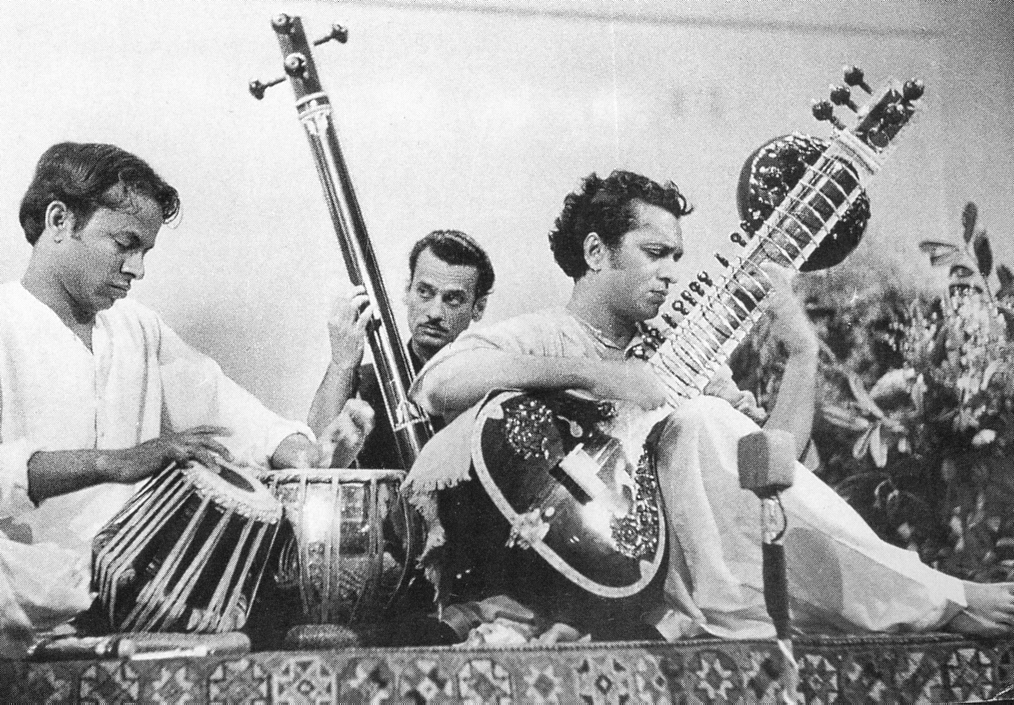 Basis (OM)
Rhythmus (tala)
Melodie (raga)
Tabla, Tambura, Sitar
[Speaker Notes: Die drei Instrumente der klassischen Konzertmusik.]
Ragas gespielt auf einem UN-Konzert am 10.12.1967
[Speaker Notes: Cover der Menuhin-LP East meets West.]
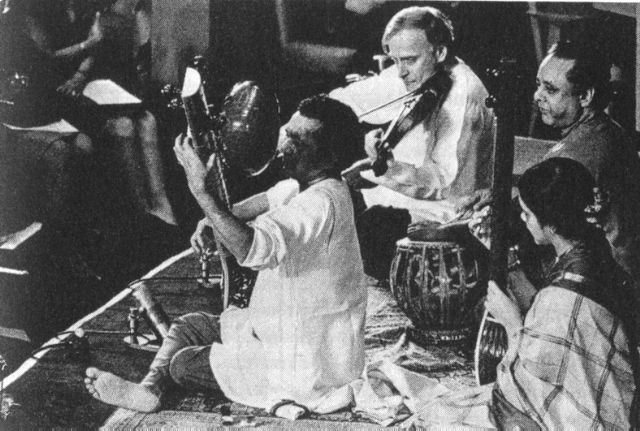 Sitar, Geige, Tabla, Tambura
…Shankar_Menuhin.mp3
„Raga Pilu“ mit Ravi Shankar und Yehudi Menuhin am  10.12.1967 vor der UNO
[Speaker Notes: Zum Hörbeispiel: Yehudi Menuhin und Ravi Shankar mit Begleitung...]
… und sonst?
Bhangra
Bollywood
Mantra
https://www.youtube.com/watch?v=KhEBRp7fOjI
Deewangi Deewangi 4k Video Song | Om Shanti Om | Shahrukh Khan, Deepika Padukone | ShawaN BD
20.4.2021
„Bollywood“: klassischer Film-Track  -- Videoclip
https://www.youtube.com/watch?v=sCbbMZ-q4-I
Gulshan Kumar & T-Series presents Bhushan Kumar's Lut Gaye; a romantic ballad composed by Tanishk Bagchi, penned by Manoj Muntashir and sung by Jubin Nautiyal featuring Emraan Hashmi, and Yukti Thareja. The video is directed by Radhika Rao and Vinay Sapru
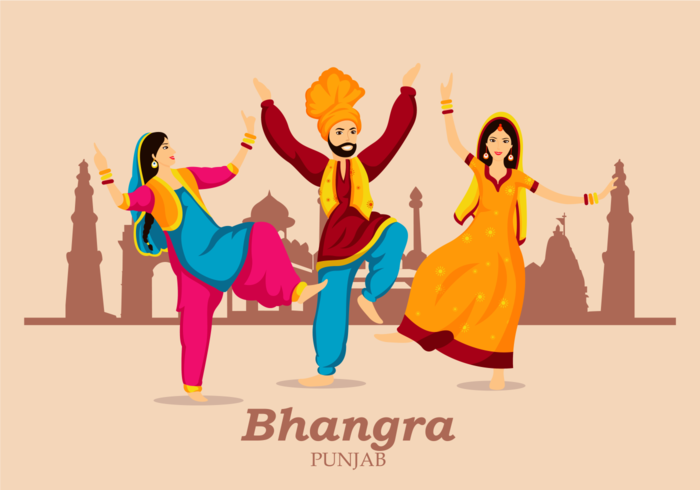 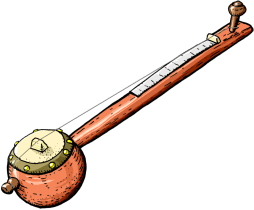 London
Punjab
Punjab-HipHop
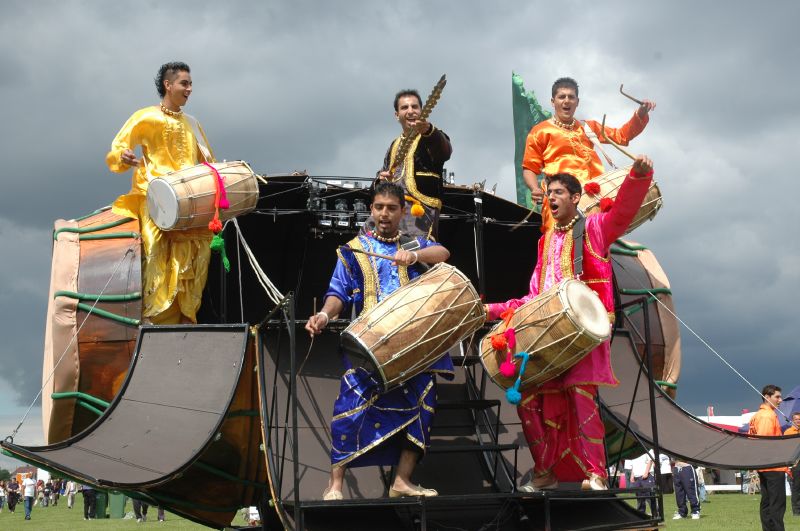 Weltmusik
Bollywood
ganz Indien
Californien
Indische Kultur in Oldenburg
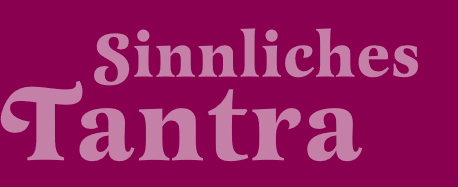 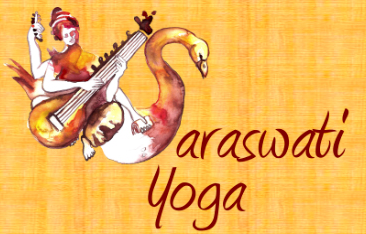 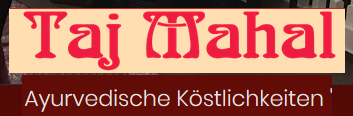 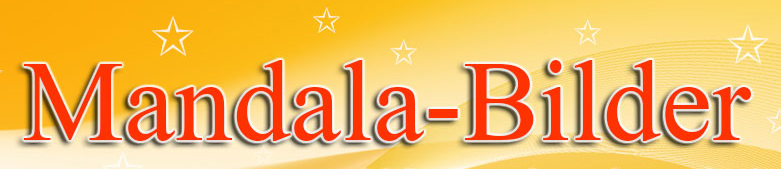 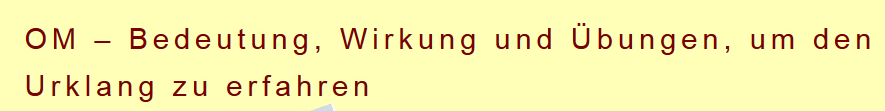 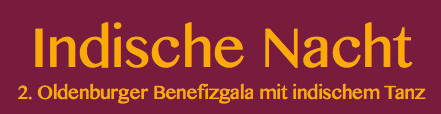 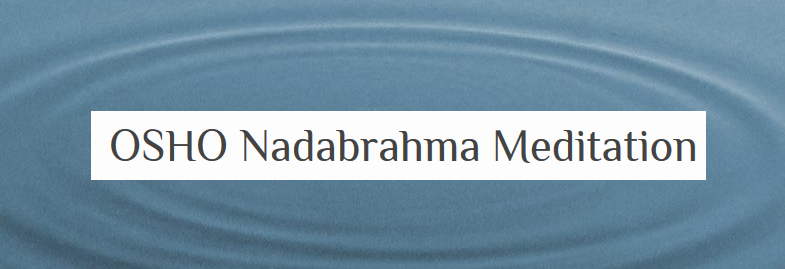 „Mantra-Unterricht“ in deutschen Workshops
Mantra-Singen in den Medien und der Popmusik
Dynamische Meditation nach Bhagwan (Osho)
ENDE